Tema 1 Saneamento Básico: Um Direito de Tod@s
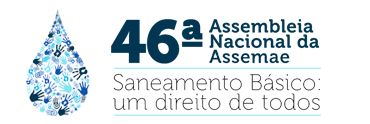 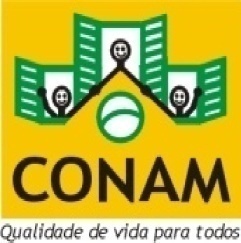 Visão dos movimentos sociais sobre o acesso ao saneamento básico no Brasil
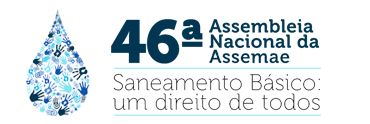 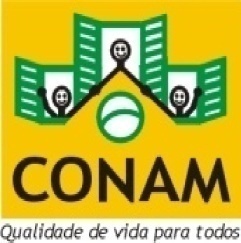 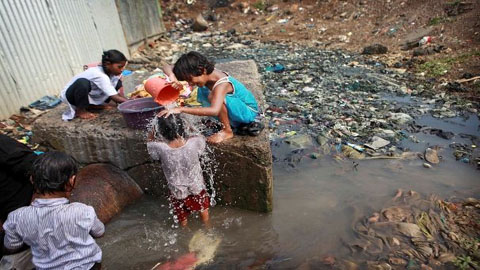 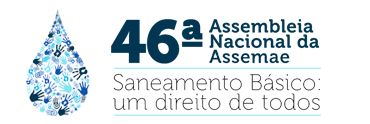 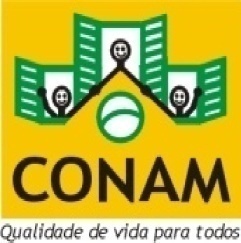 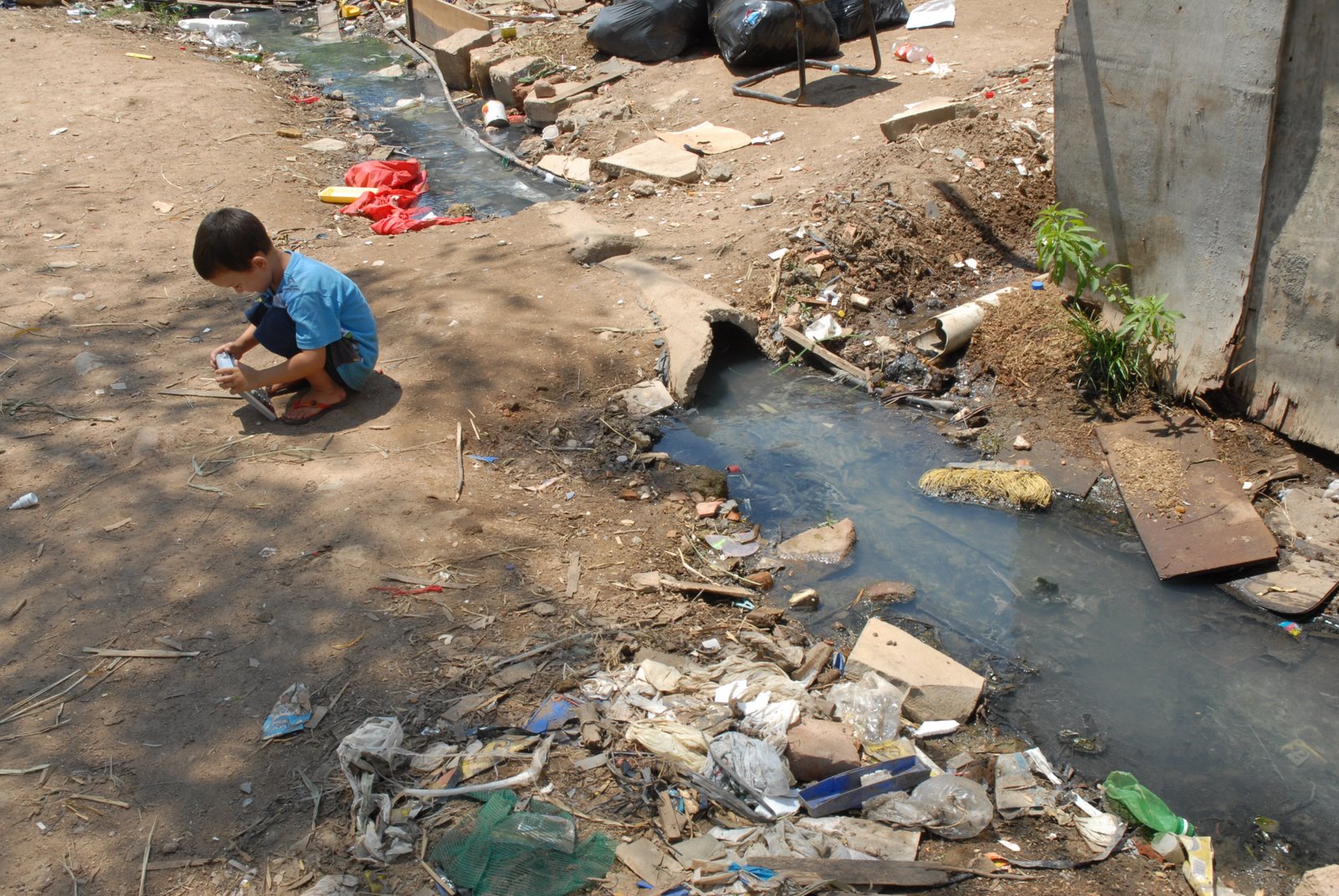 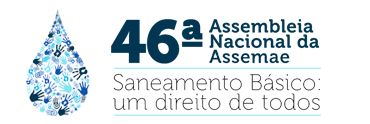 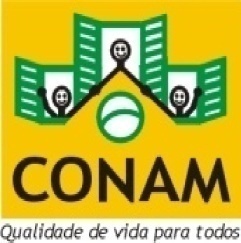 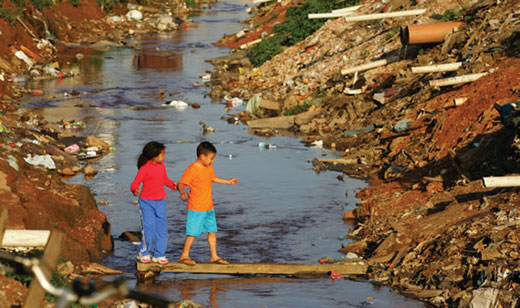 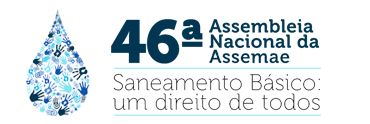 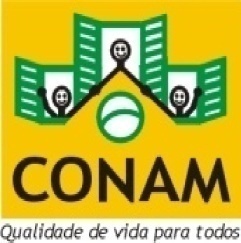 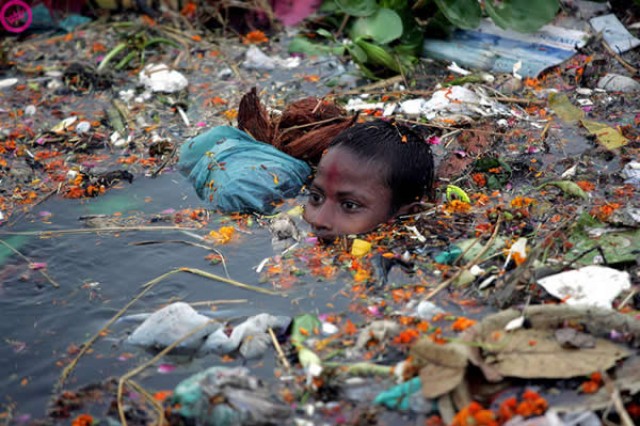 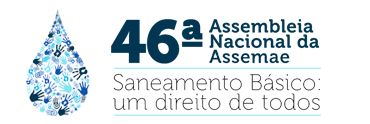 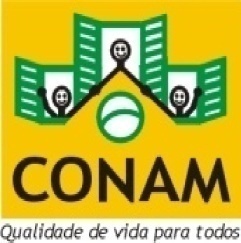 Avançamos bastante nos últimos anos (a criação do Ministério das Cidades, Plansab, mais recursos,...), mas ainda temos muitos problemas a enfrentar.
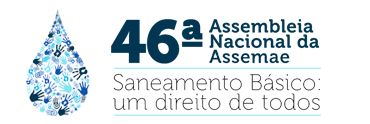 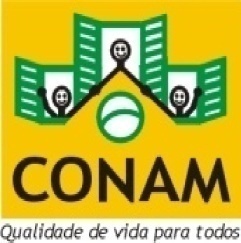 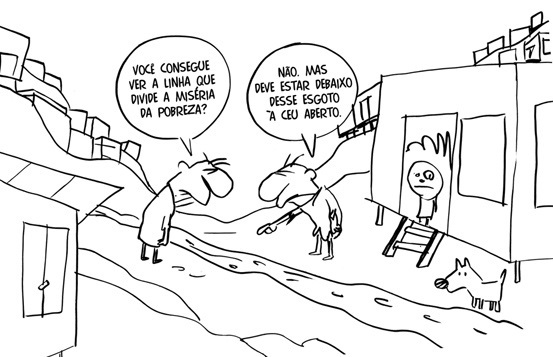 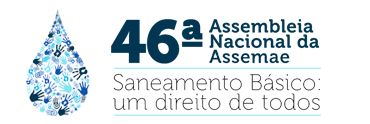 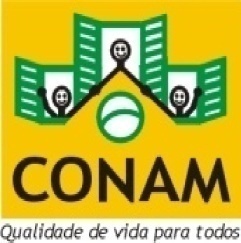 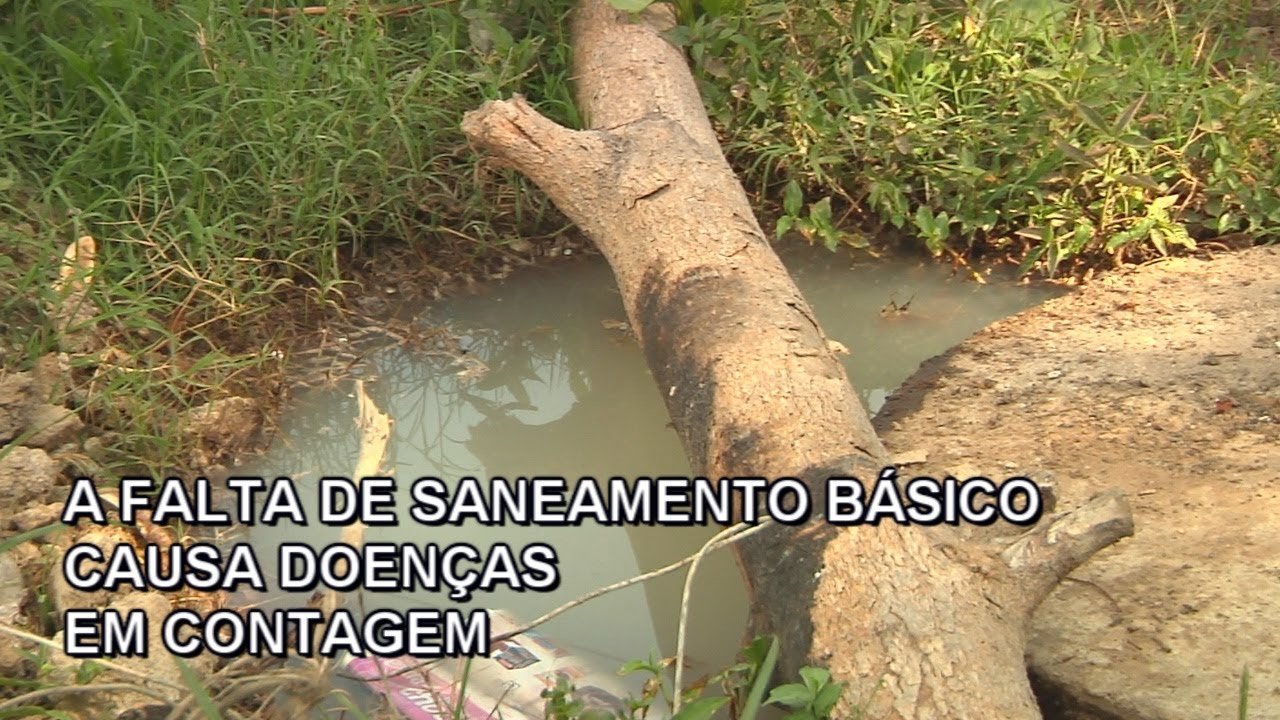 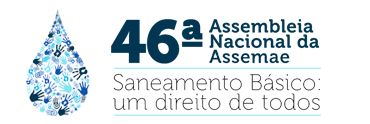 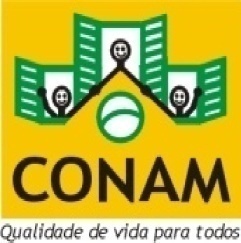 Bairro Ana LuizaRosário do Sul - RS
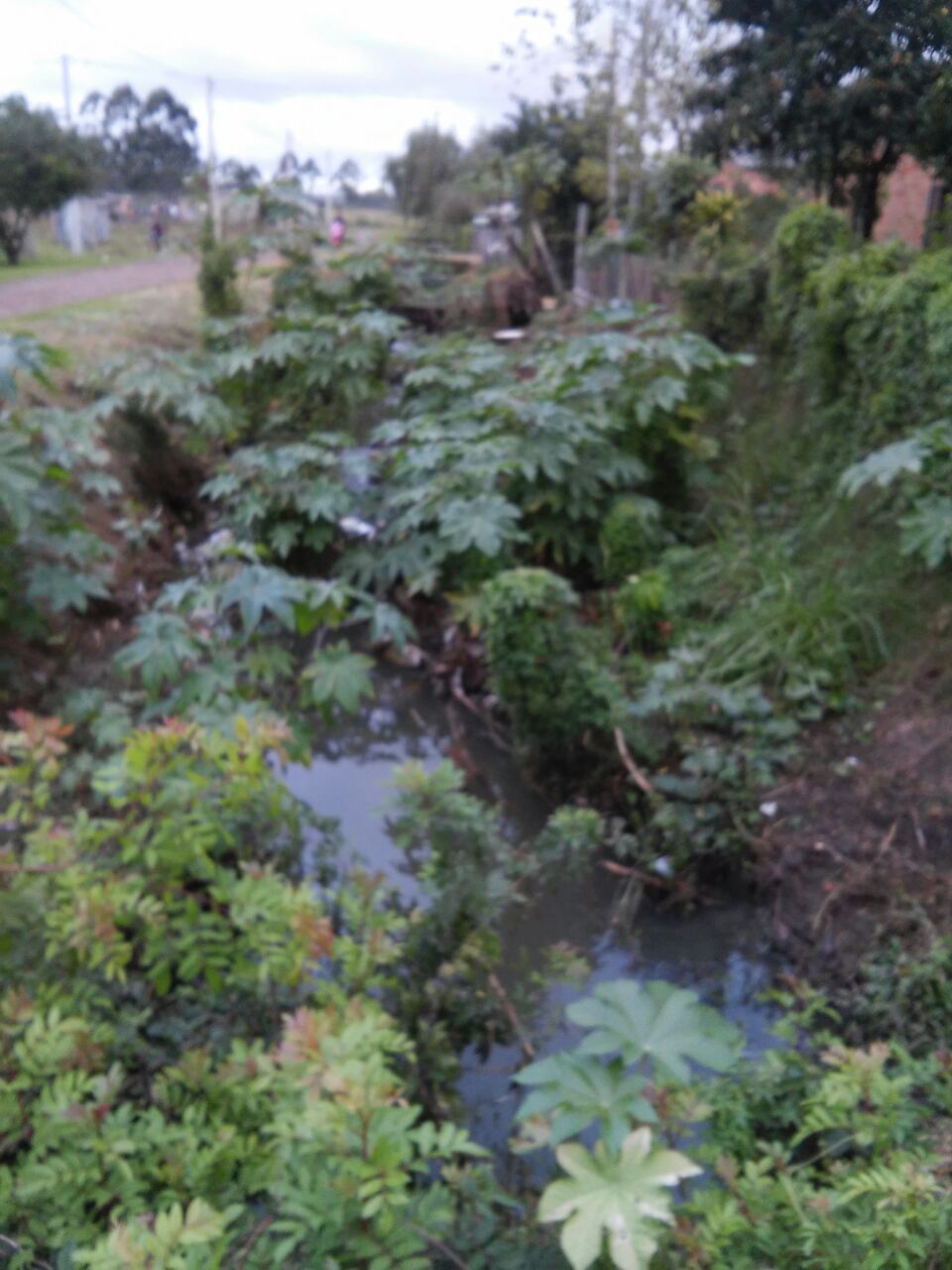 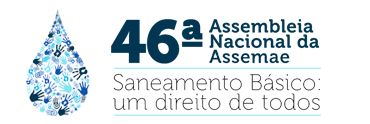 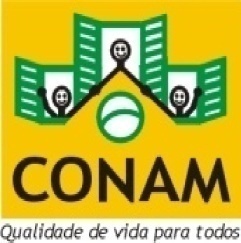 Bairro João Alves OsórioRosário do Sul - RS
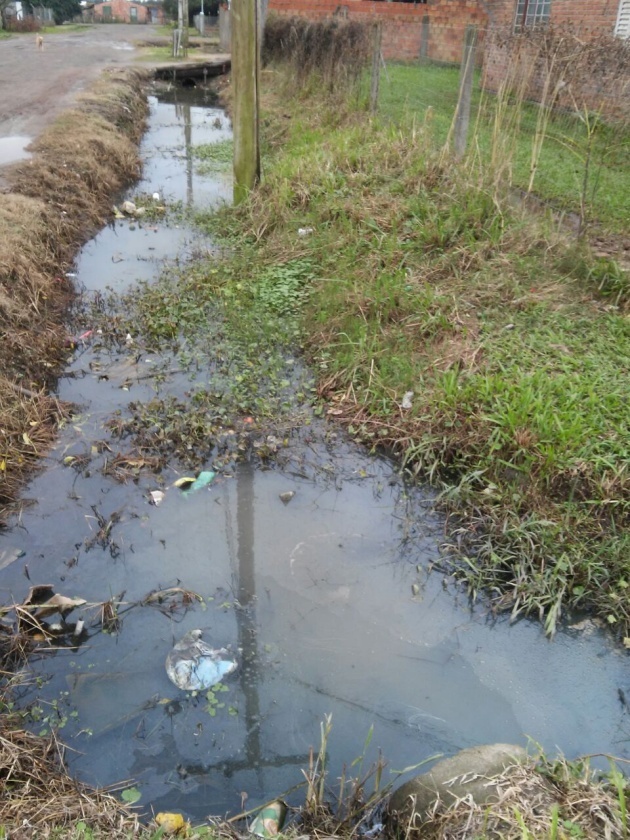 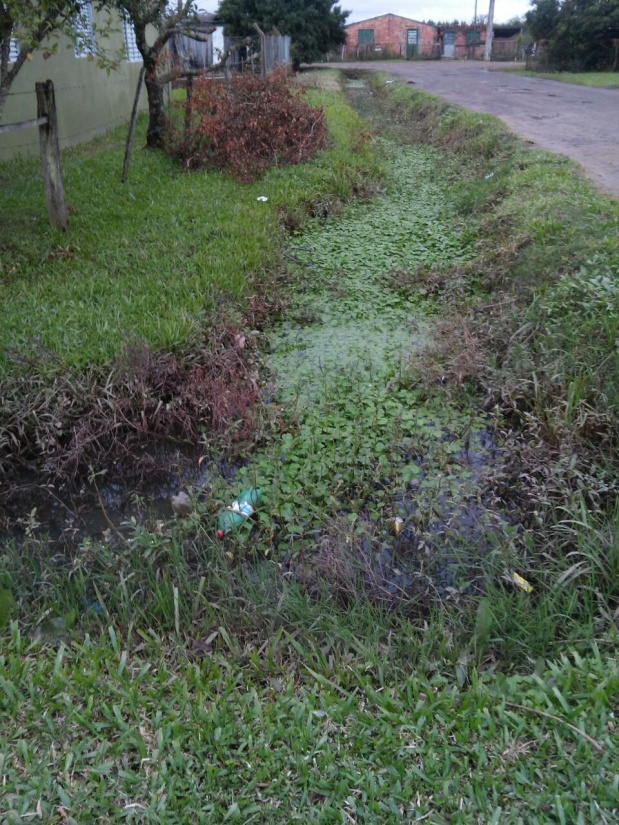 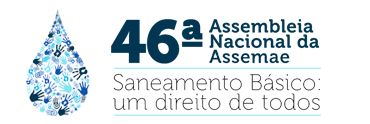 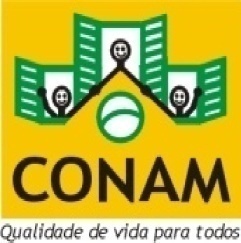 Bairro João Alves OsórioRosário do Sul - RS
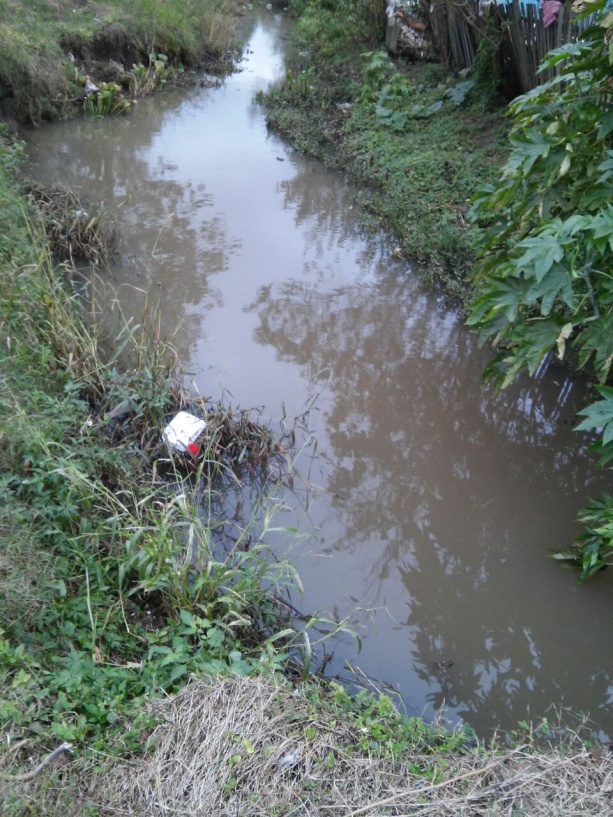 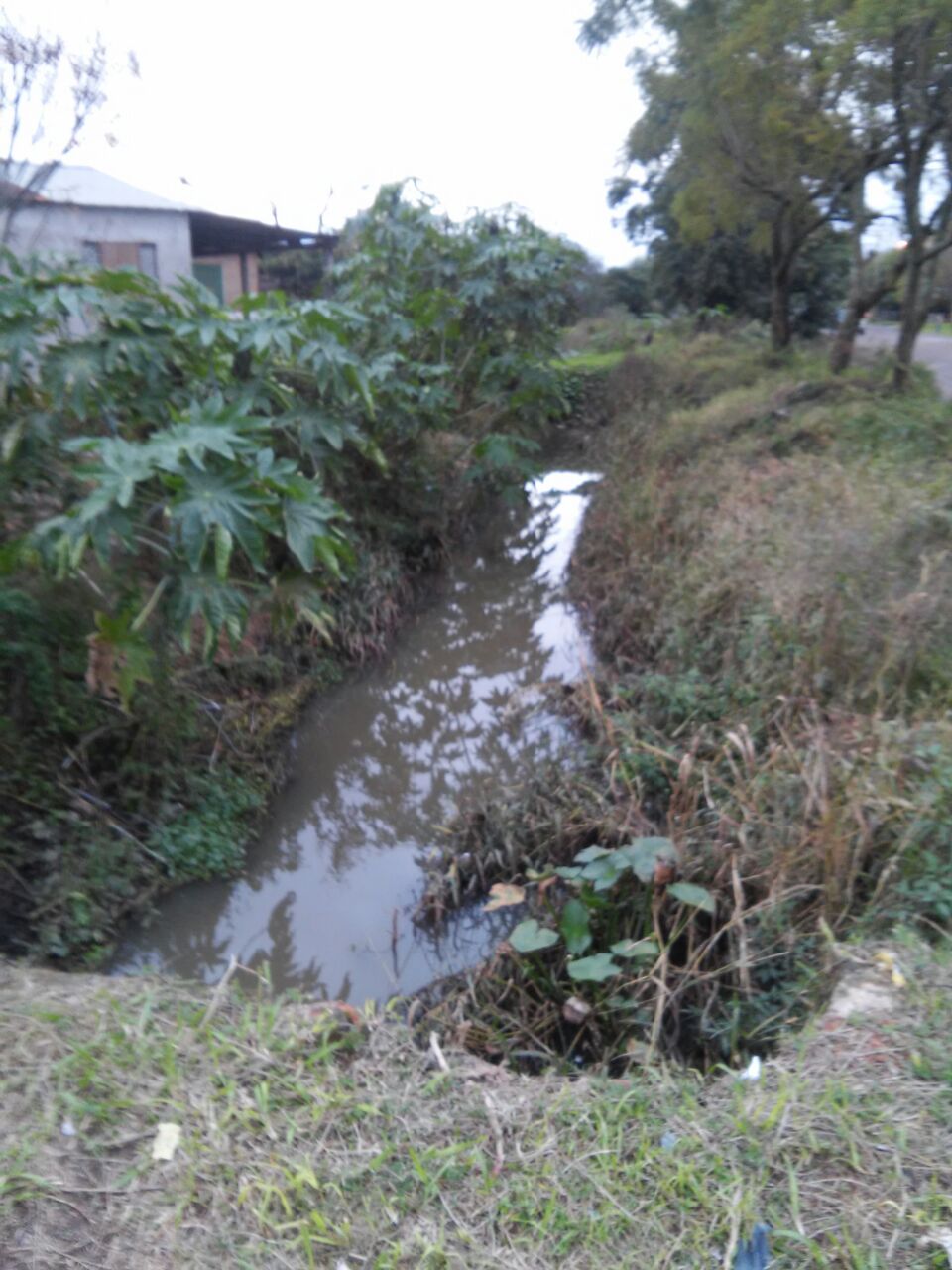 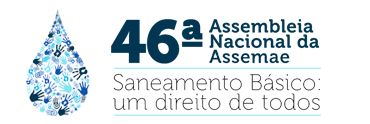 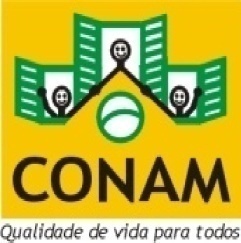 O povo convive com a situação real todos os dias e, por isso, reclama, luta e busca melhorar sua vida. Precisamos de obras, sim, mas também de educação ambiental, informação e compreensão do saber popular.
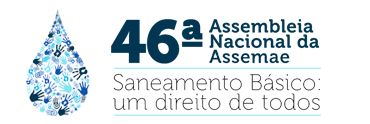 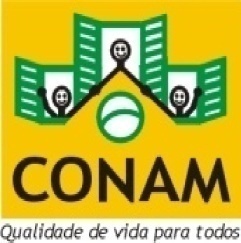 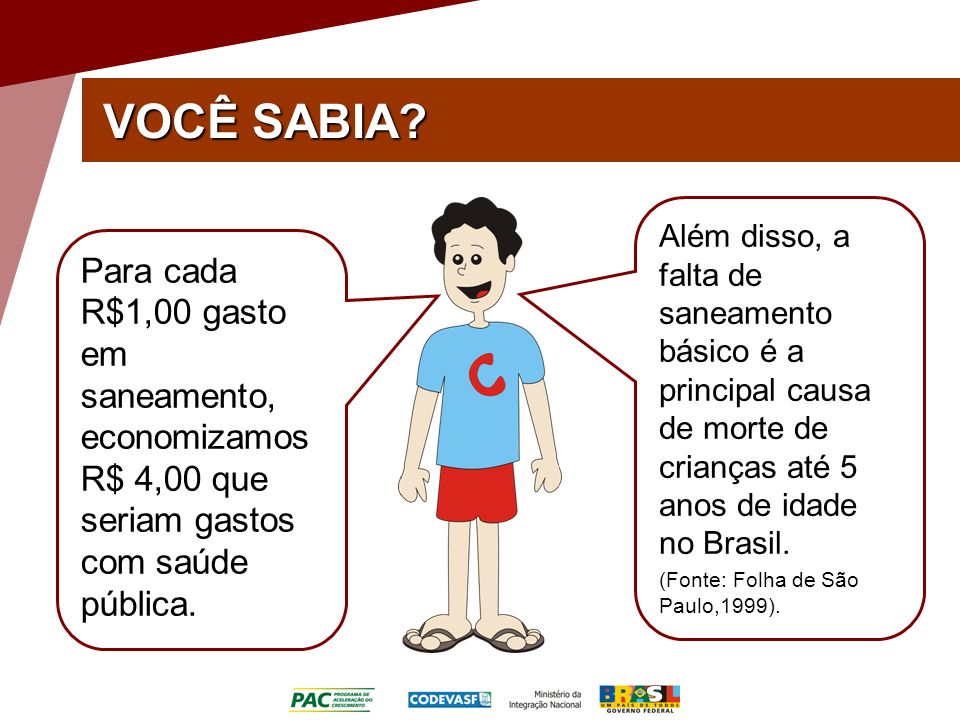 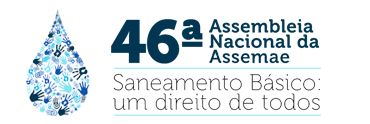 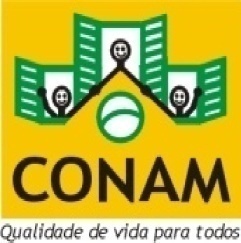 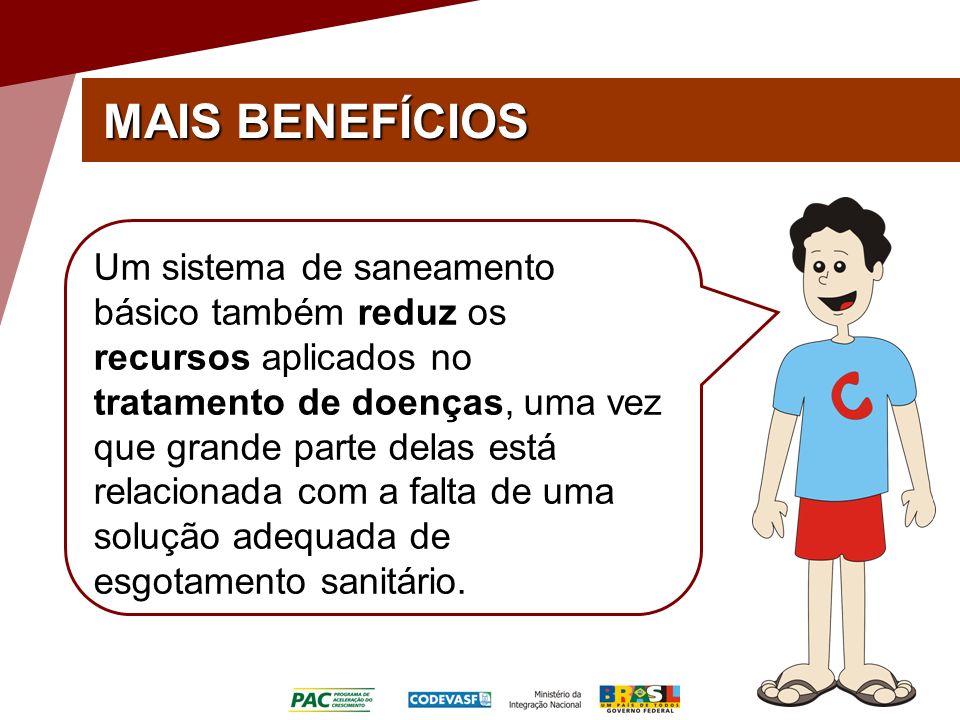 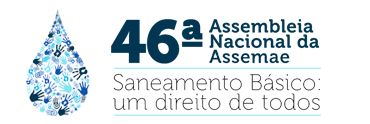 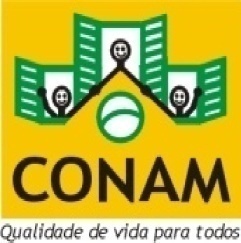 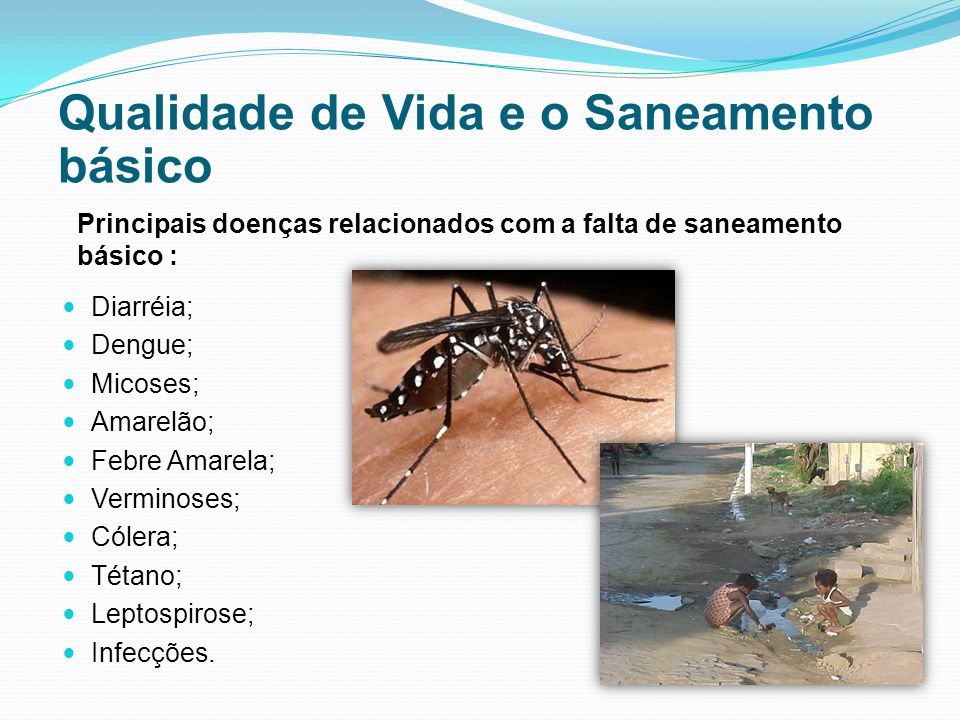 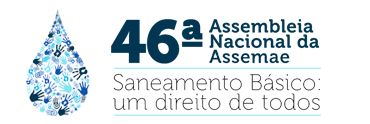 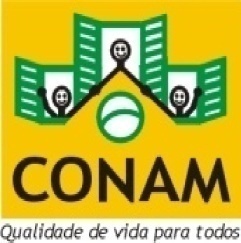 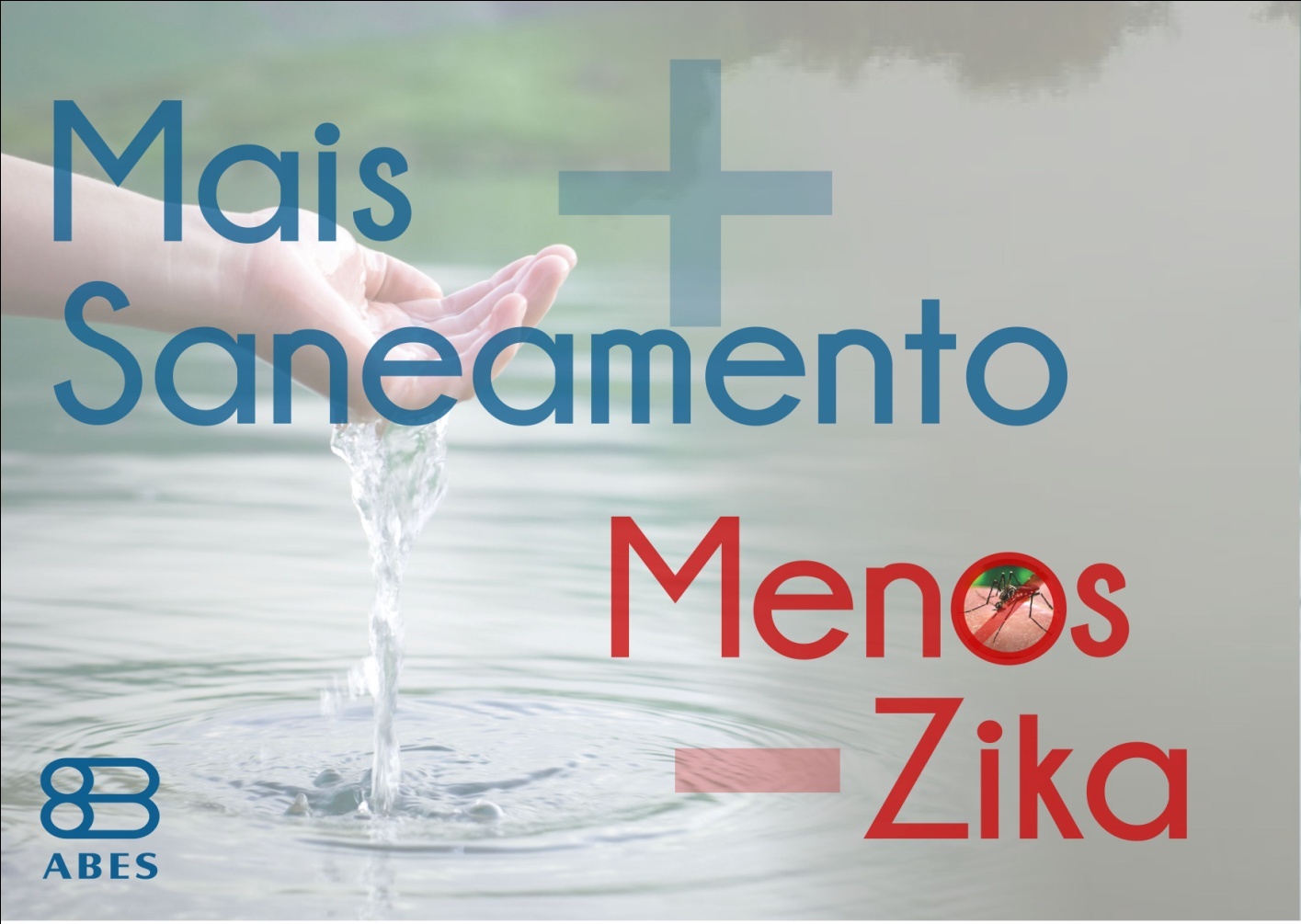 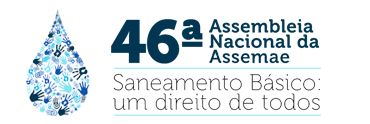 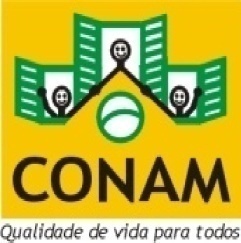 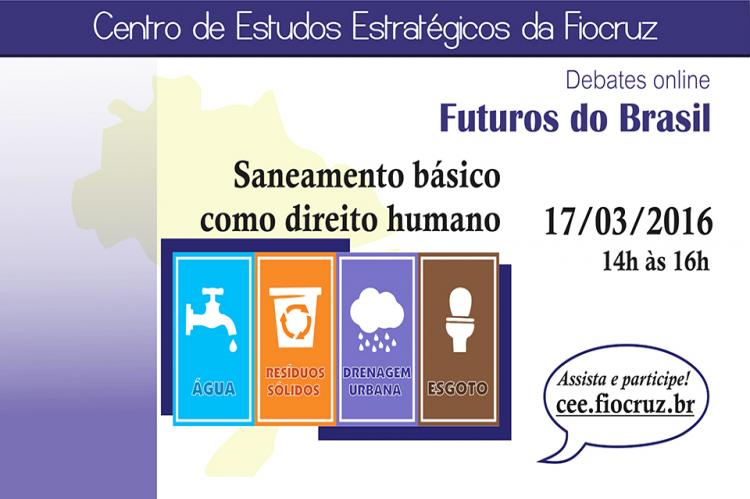 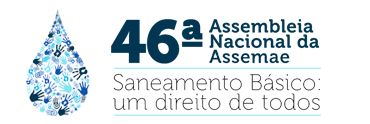 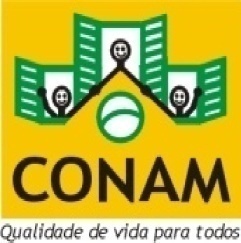 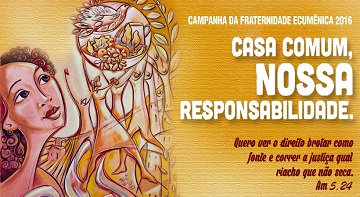 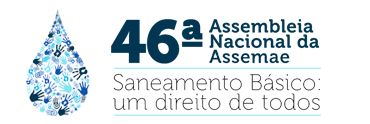 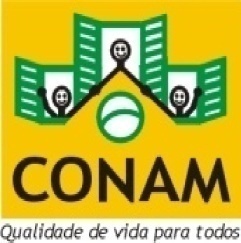 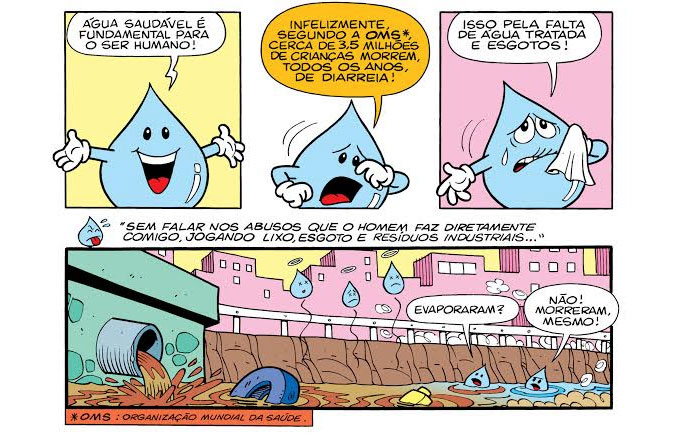 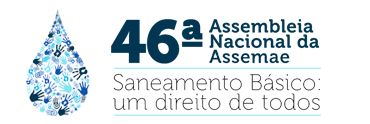 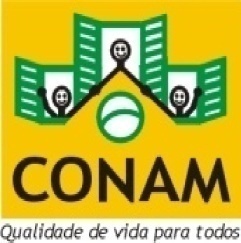 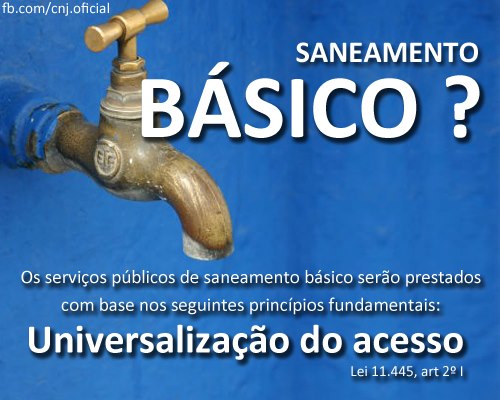 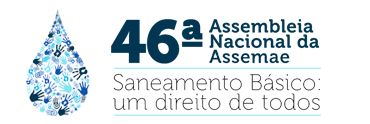 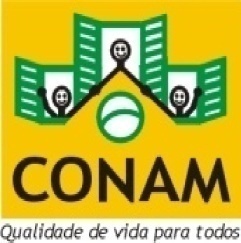 Queremos saneamento ambiental, público, universal e de qualidade, inserido no Sistema Nacional de Desenvolvimento Urbano (SNDU), integrado às demais políticas públicas.O Plansab deve nos balizar, pois é conseqüência da construção coletiva.
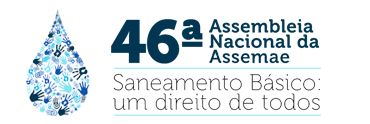 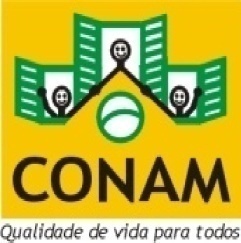 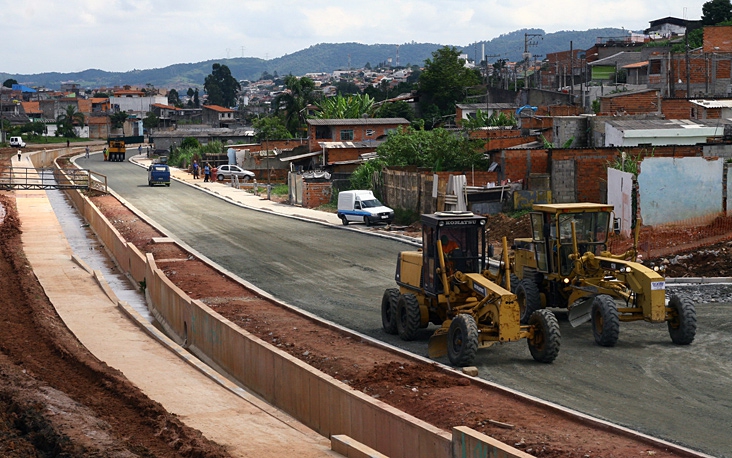 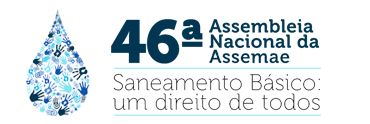 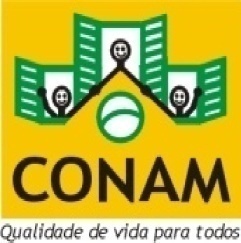 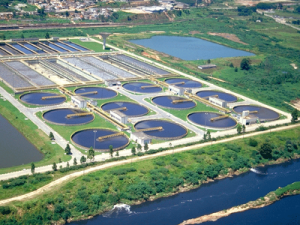 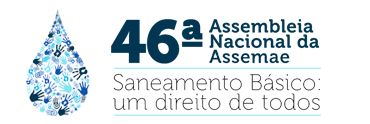 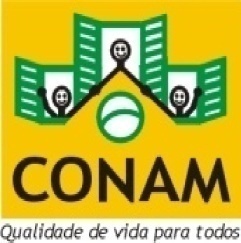 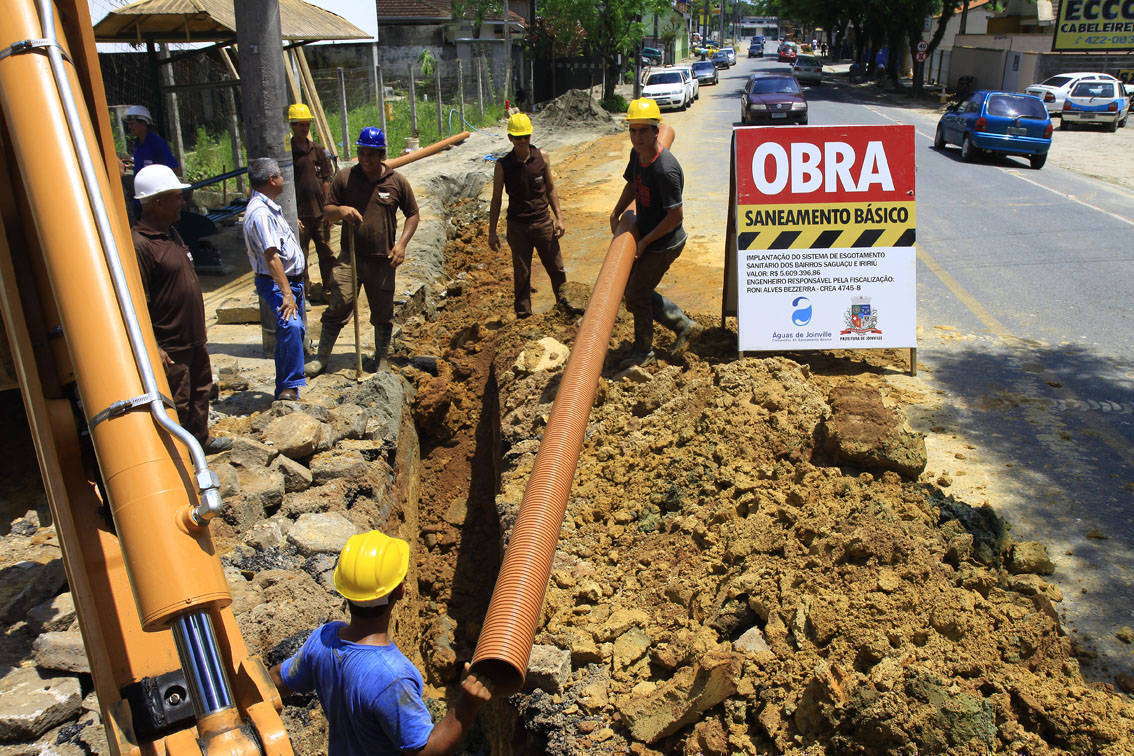 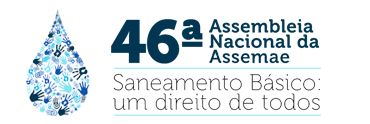 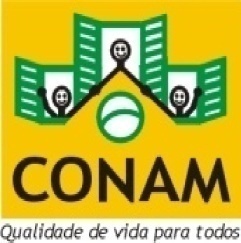 Destacamos a importância do trabalho técnico e social (assistentes sociais e lideranças comunitárias) junto às populações atingidas por ações e obras que terão impacto em suas vidas.
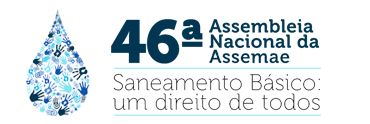 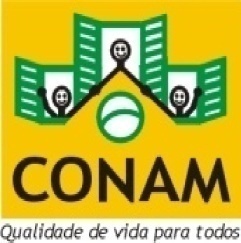 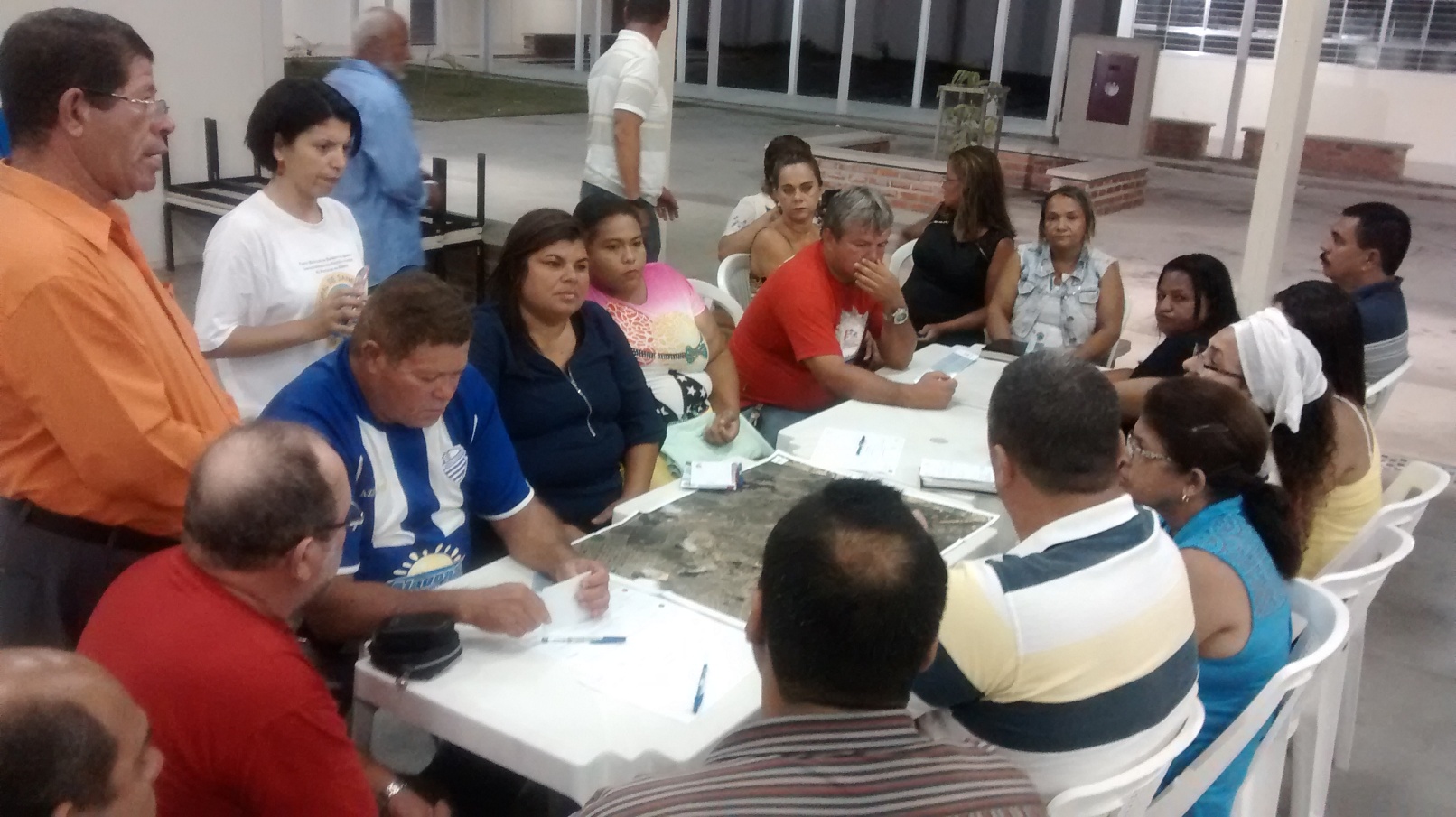 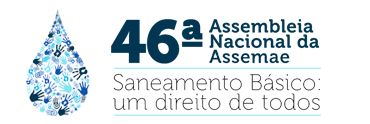 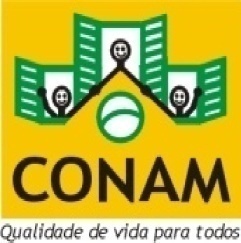 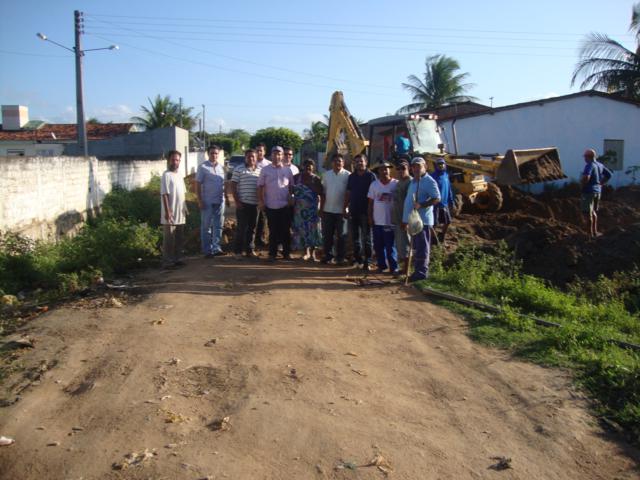 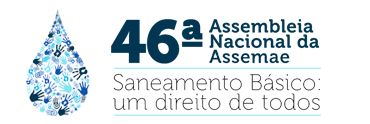 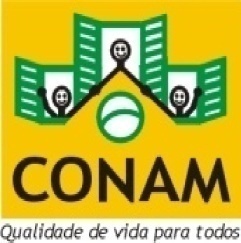 Conferências, Conselhos, Controle Social e Participação Popular são fundamentais na nossa visão. 
Os Planos Municipais de Saneamento devem ser participativos. O acompanhamento e o monitoramento durante a implementação do Plano Municipal precisam ser garantidos.
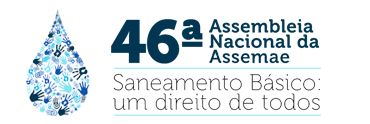 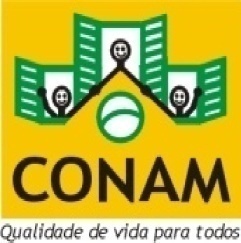 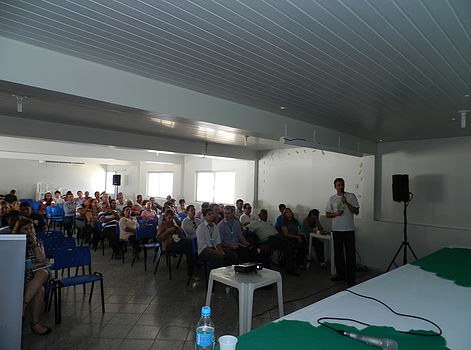 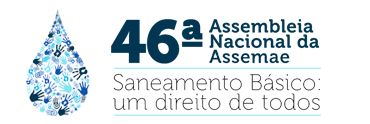 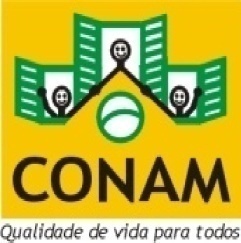 Vamos seguir na luta pela melhoria da qualidade de vida das pessoas e denunciaremos qualquer ameaça que pretenda fazer retroceder as conquistas obtidas nos últimos anos. Precisamos é avançar mais!
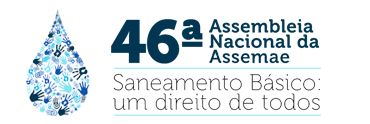 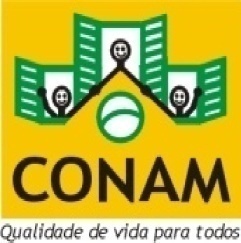 Democracia, sempre!
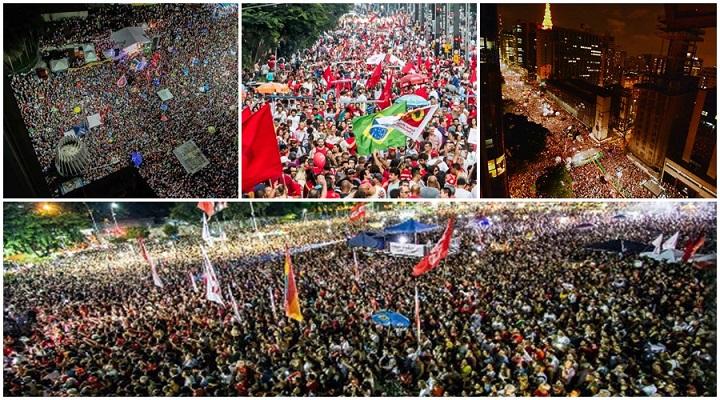 Muito obrigado!
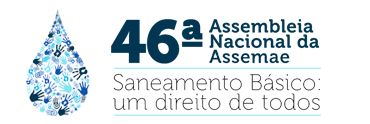 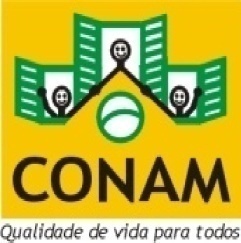 Fernando Zasso Pigatto “Peixe”Secretário Geral FEGAM-RS e CONAMConselho Nacional de Saúde (CNS)Representante do CNS no GTI-Plansab
Tecnólogo em Gestão Ambiental
Pós-graduando em Gestão, Licenciamento e Auditoria AmbientalE-mail: fernando_pigatto@yahoo.com.brFones: 55.84023366 whatsapp / 55.96401876
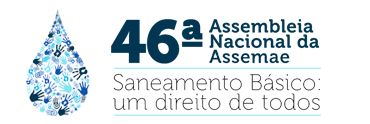 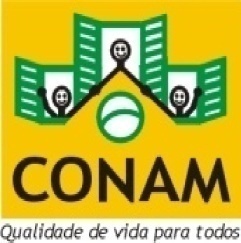